Role filozofie (filozofie a společnost)
1
Filozofie a společnost
https://jamboard.google.com/d/1VHNCzRs6ZdaDjCHR2AjKwlWGcGLLbUGudM-CCiB_u9s/edit?usp=sharing
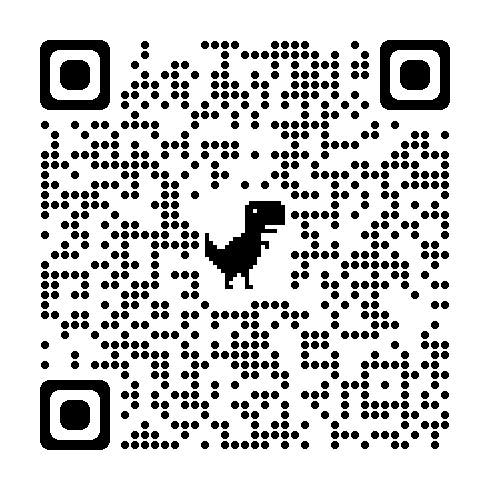 2
Filozofie a společnost
Jaká je role/úloha/povinnost filozofů ve společnosti?

Filozofie a hodnoty – Mají filozofové působit jako morální autority? Mají filozofové inspirovat k přehodnocení či odmítnutí hodnot?

Filozofové a společnost – příklady z dějin filozofie 
(antická filozofie, osvícenství, 20. století, současnost)
3
Filozofie a společnost
Antická filozofie – případ Platón:

„Nestanou-li se, děl jsem, v obcích filosofové králi nebo neoddají-li se nynější takzvaní králové a panovníci upřímně a náležitě filosofii a nespadne-li toto obojí v jedno, politická moc a filosofie, a těm četným duchům, kteří se nyní různě ubírají za jedním nebo druhým cílem, násilím v tom nebude zabráněno, není pro obce, milý Glaukóne, konce běd a myslím, že ani ne pro lidské pokolení...“
(Platón, Ústava V)

Praktická zkušenost – Dionýsios II. (Sýrákúsy)
Viz dr. Petrželka (Platón bez idejí) https://is.muni.cz/do/rect/el/estud/ff/ps12/platon/web/index.html
4
Filozofie a společnost
Osvícenství – případ Voltaire:

Kategorie filozofa je pro 18. století zásadní. Podobně jako vědec se i filozof snaží získat rozsáhlé vědomosti v různých disciplínách, současně mu však jde o rozšíření těchto vědomostí a působení na veřejné mínění. 
Filozof nechce být uzavřen ve vakuu vědecké práce, i když je odbornými vědomostmi vybaven. Jedná se mu především o popularizaci vědeckých poznatků a vzdělání veřejnosti, s důrazem na emancipaci rozumu a odstranění předsudků. filozof usiluje o získání následovníků, vytvoření intelektuální komunity, která by se zasadila o osvětu lidstva.
5
Filozofie a společnost
Osvícenství – případ Voltaire:

Filozof věří ve své poslání a v možnost ovlivnit veřejnost v případě bezpráví a nespravedlnosti. V tom spočívá optimistický postoj Voltairovy doby, „šťastný zlatý věk“ intelektuálů (kritizovaný později např. Rolandem Barthesem). 
Voltaire rozvíjí svou představu panovníka-filozofa a uvádí množství příkladů, kdy by filozofický přístup mohl zamezit mnoha neštěstím. I zde odkazuje Voltaire na osobnost Friedricha II., jehož jednání (navzdory osobním sporům) ve Filozofickém slovníku udává jako příkladné. 

Korespondence mezi Voltairem a Friedrichem II. (Cf. Hans Joachim Schädlich: Veličenstvo, chvátám, 2014)
6
Filozofie a společnost
20. století – případ Sartre:

Angažovaný intelektuál/angažovaná literatura

Co je literatura? (1947): V této sbírce esejů rozvíjí své pojetí angažované literatury, které poprvé zmínil v úvodním čísle časopisu Les Temps modernes. Sartre zdůrazňuje, že psaní je formou lidského jednání ve světě a za jeho působení a dopad jsme vždy zodpovědní. 
Sartre odmítá pojetí umění pro umění - spisovatel vždy klade otázky, které mají mravní rozměr. Důraz klade na sociální zodpovědnost umělce a intelektuála obecně. Umění je současně pro Sartre zvláštním druhem komunikace mezi autorem a publikem, které nevede k odcizení nebo objektivizaci.
7
Filozofie a společnost
Současné přístupy – několik příkladů:

Od neonacismu k filozofii 
https://www.respekt.cz/tydenik/2019/37/jeden-z-poslednich-rytiru

Demagog.cz:
„Projekt Demagog.cz je v České republice unikátní nezávislou factcheckingovou platformou, která má za cíl kultivovat veřejnou debatu v naší zemi a to zejména prostřednictvím ověřování faktických tvrzení politické elity.“
Aplikace v analýze („zavádějící tvrzení“)
https://demagog.cz
8
Filozofie a společnost
Současné přístupy – několik příkladů:

Efektivní altruismus (interdisciplinární hnutí)
“Který ze způsobů, kterými mohu zlepšit svět, jej zlepší nejvíce?” (emoce a rozum)
https://www.ted.com/talks/peter_singer_the_why_and_how_of_effective_altruism?language=cs
https://efektivni-altruismus.cz/

Pandemie a klima Bruno Latour: Where to land after the pandemic? (březen 2020)
http://www.bruno-latour.fr/node/852.html
Kde to jsem? Poučení z lockdownu pro pozemšťany (2021, česky 2022)
https://itvar.cz/kde-to-jsem-lekce-lockdownu
9